CUTIPERANGKAT DESA
IRFAN AFIFUDIN, S.Sos
PSM AHLI MUDA
DISPERMADES
KAB. KARANGANYAR
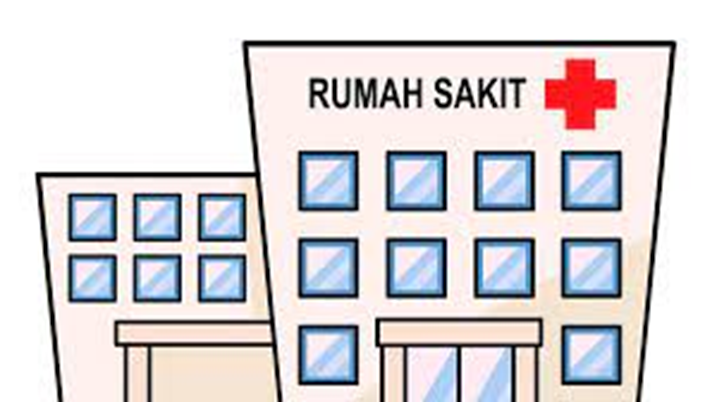 CURRICULUM VITAE
NAMA	: IRFAN AFIFUDIN, S.Sos
TETALA	: MAGETAN, 8 JUNI 1985
PANGKAT	: Penata Muda Tk.I – III/b
JABATAN	: PENGGERAK SWADAYA MASYARAKAT AHLI MUDA
ALAMAT	: PERUM GTS BLOK A9/22 GUMULAN KLATEN TENGAH KLATEN
HOBI		: SEPAKBOLA & TOURING
DASAR HUKUM
PERATURAN BUPATI KARANGANYAR NOMOR 77 TAHUN 2019 TENTANG PERANGKAT DESA
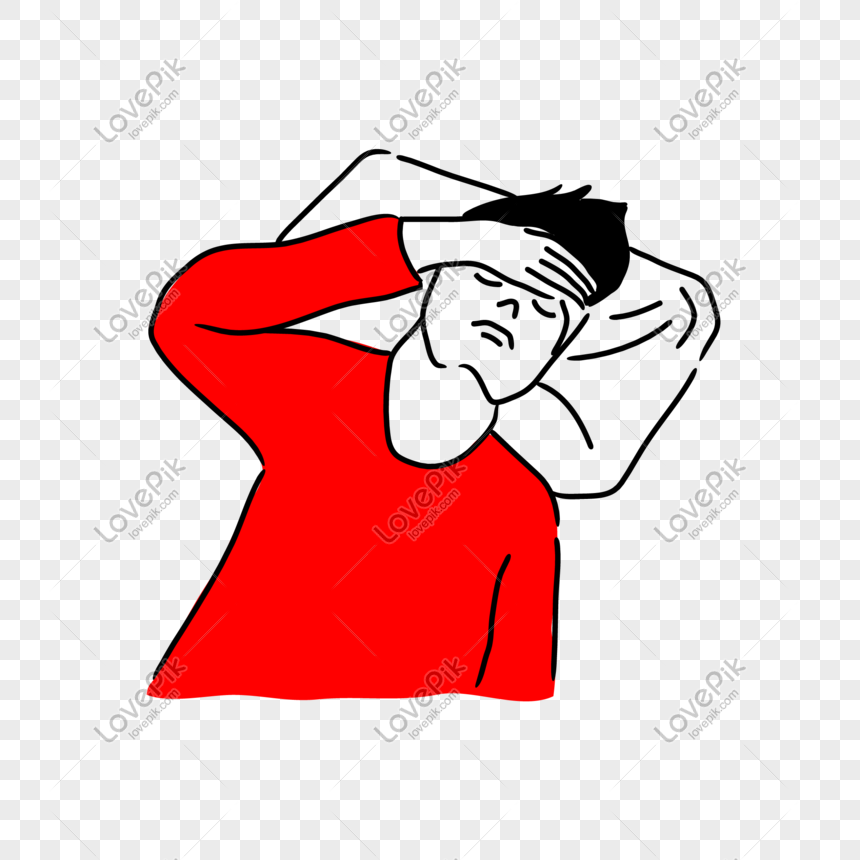 Ketentuan PengajuanCuti Sakit
1-2 Hari
Izin Tertulis (Pribadi)
Izin Tertulis melampirkan Surat Ket. Dokter (UPT Puskesmas/Swasta)
Hari 3 - 14
Hari ke-31, Kades menunjuk Plh. Dengan tembusan kpd Camat
Izin Tertulis melampirkan Surat Ket. Dokter (RSUD)
Hari 15 - Dst
Isi Surat : Keterangan sakit, Lamanya Cuti, dan Keterangan lain yang dianggap perlu
Bisa ditambahkan lagi sampai  6 Bulan (Ke-2) berdasar Surat Tim Penguji Kesehatan
Paling lama 6 Bulan (Pertama)
6 Bulan KeDUA: Apabila masih tidak sembuh, harus diuji ulang kesehatannya  oleh Tim Penguji Kesehatan
Apabila masih belum sembuh, akan diberhentikan dengan hormat
Dilakukan Pengisian Perangkat Desa 2 Bulan setelah Perdes lama diberhentikan setelah konsultasi kpd Camat
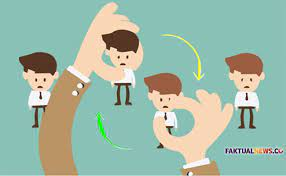 Mutasi perangkat / penjaringan-penyaringan
Cuti besar
Menunaikan Ibadah Umroh
Permohonan tertulis kepada Kades dilampiri surat keterangan dari biro perjalanan penyelenggara umroh, tembusan Camat
Paling lama 15 hari
b. Menunaikan Ibadah Haji
Permohonan cuti tertulis kepada Kades dilampiri surat keterangan Kepala/pejabat berwenang pada KUA setempat, tembusan Camat
Paling lama 45 hari
c. Menunaikan Ibadah Keagamaan
Permohonan cuti tertulis kepada Kades dilampiri surat keterangan dari biro perjalanan  penyelenggara ibadah keagamaan, tembusan Camat
Paling lama 15 hari
Cuti Bersalin dan Gugur Kandungan
Wanita dengan Gugur Kandungan
Izin Tertulis dialmpirkan surat Dokter/Bidan
Cuti 1 Bulan
2 Bulan Setelah Melahirkan
1 Bulan Sebelum Melahirkan
Izin Tertulis dilampirkan surat Dokter/Bidan
Kades memberikan izin Cuti secara Tertulis
Cuti karena alasan penting
Karena ibu, bapak, istri/suami, anak, mertua/ menantu meninggal dunia
Melangsungkan Perkawinan Pertama
Paling lama 10 hari
Paling lama 7 hari
Permohonan cuti tertulis kepada Kades dengan menyertakan alasannya
Permohonan cuti tertulis kepada Kades dengan menyertakan alasannya
Cuti karena alasan khusus
Untuk perangkat desa yang akan mengikuti pencalonan Pilkades
Diberikan apabila yang bersangkutan ditetapkan sebagai Calon Kades yang berhak dipilih
Diberikan paling lama 3 hari terhitung setelah pemungutan suara & sejak penetapannya sebagai Calon Kades yg berhak dipilih
Perangkat Desa yg selesai cuti karena alasan khusus wajib melapor & melaksanakan tugasnya kembali